PROGRAMA OBRAS MENORES EJERCICIO 2019
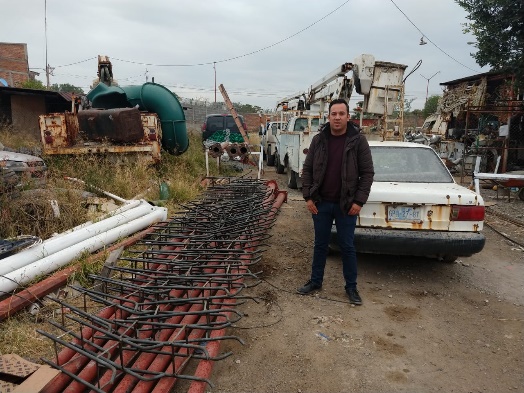 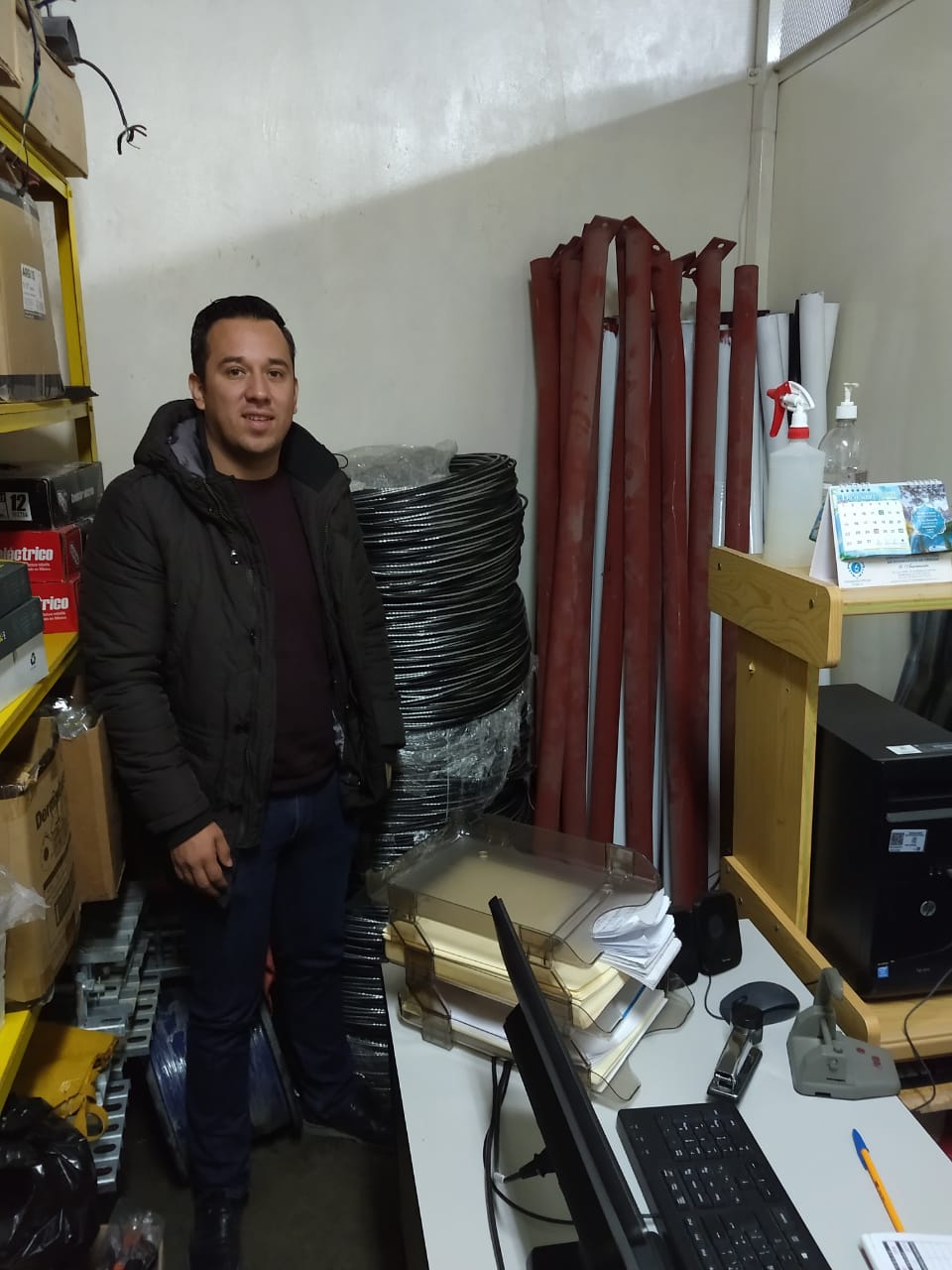 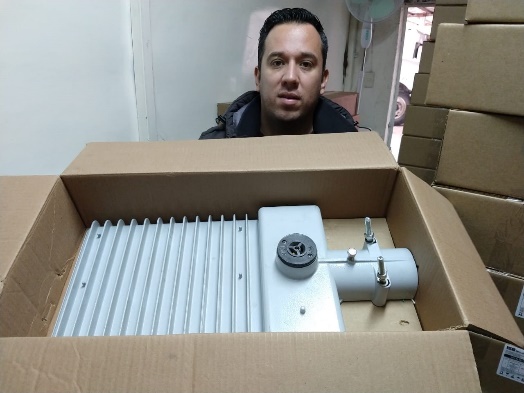 AMPLIACION DE ALUMBRADO PUBLICO
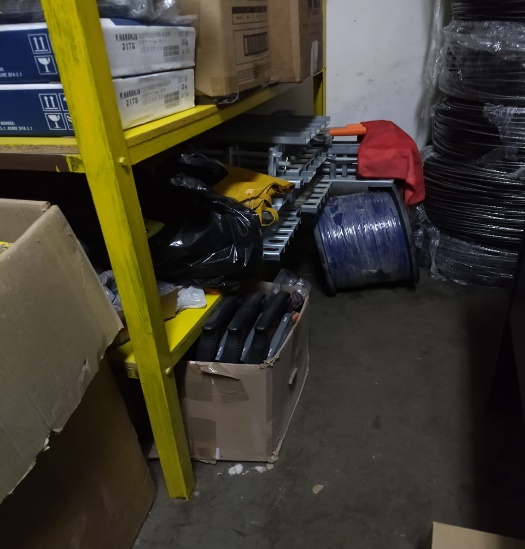 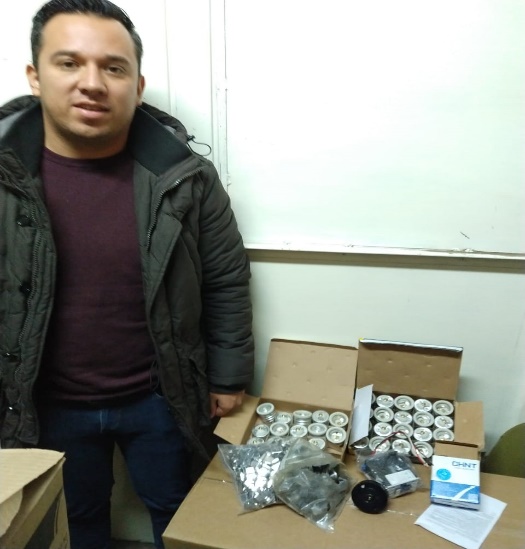